What’s the matter
Vocabulary
painkiller  /ˈpeɪnˌkɪlər/
a drug that removes pain

properly  /ˈprɒpəli/ correctly, in a satisfactory way 
geek /ɡiːk/ nerd, freak, weirdo, štreber
neat  /niːt/ nice, good
whiteboard /ˈwaɪtbɔːd/ a board connected to a computer
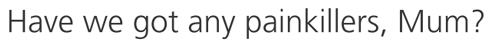 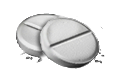 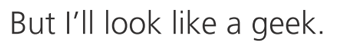 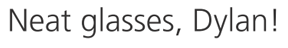 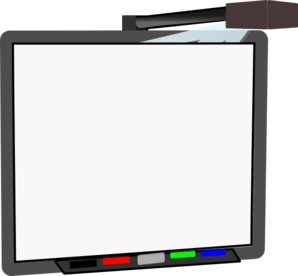 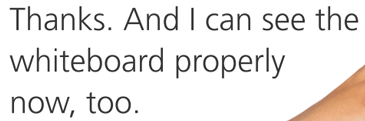 He’s thirsty.
She’s got a toothache.
She feels sick.
His knee hurts.
She is tired.
His back hurts.
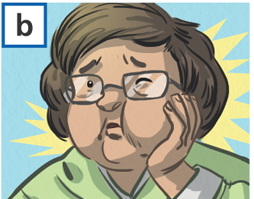 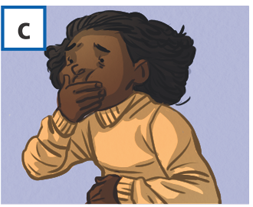 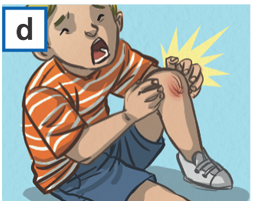 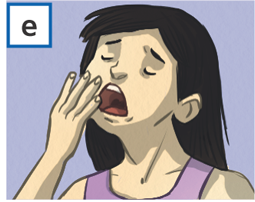 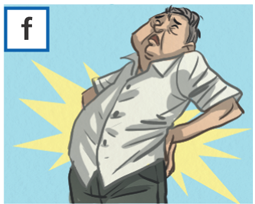 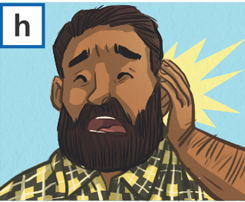 g) She’s got a cold.
h) His ear hurts.
i) He’s got a sore throat.
j) She’s hungry.
k) She’s got a spot.
l) He’s cold.
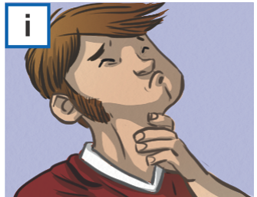 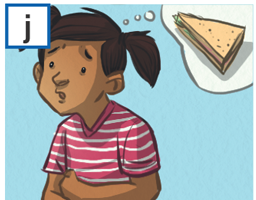 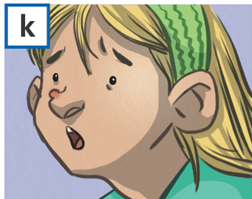 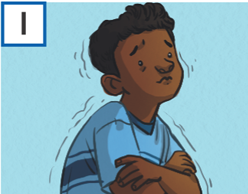 Write the words and translate them.
............. /ˈpeɪnˌkɪlər/
............. /ˈprɒpəli/ 
............ /ɡiːk/ 
............ /niːt/ 
............ /ˈwaɪtbɔːd/ 
............ /ˈθɜːsti/
............ /ˈtuːθeɪk/
.......... /ˌsɔː ˈθrəʊt/
.......... /spɒt/